Итоги мониторинга - «Резерв управленческих кадров»
Кадышева 
Елена Геннадьевна,
ст.преподаватель кафедры управления и экономики  образования            

    2018 г
Государственное задание ТОИПКРО
Резерв управленческих кадров
Разработка и реализация плана работы с резервом управленческих кадров
Распоряжение ДОО ТО от 08.02.2017
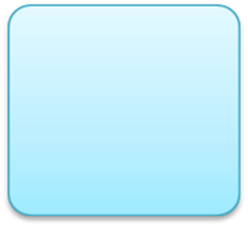 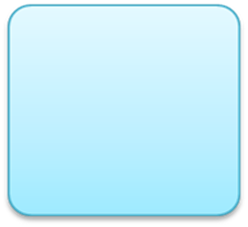 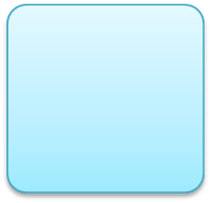 Проведение
семинара-
совещания
Проведение
Курсов ПК
«Школа  КР»
Проведение
мониторинга
2
Перечень основных документов и событий по резерву управленческих кадров
Методические рекомендации по формированию и подготовке резерва управленческих кадров, 
Примерное Положение о формировании и подготовке резерва управленческих кадров муниципальной системы образования,
Положение об организации наставничества  в системе подготовки резерва управленческих кадров в муниципальной системе образования, 
Регламент  взаимодействия Департамента общего образования Томской области с  муниципальными  органами управления по формированию резерва. управленческих кадров,
Программы повышения квалификации («Школа кадрового резерва») и профессиональной переподготовки.

                Источник информации:
Сайт ТОИПКРО- КУиЭО – Резерв управленческих кадров: 
                                                      * Методические рекомендации
                                                * Мониторинг
                                                *План работы 
                                                *Семинары
3
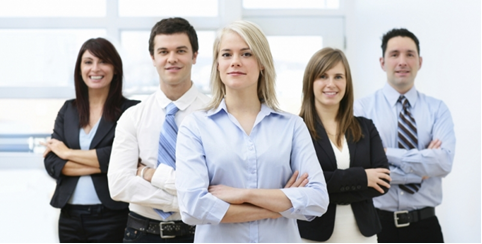 Количественные показатели формирования резерва управленческих кадров
4
Пополнение резерва управленческих кадров в 2017 г
5
Подготовка резерва
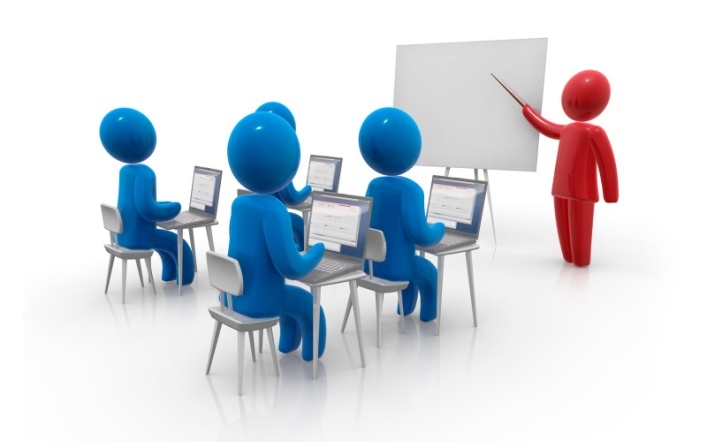 разработку и утверждение индивидуальных планов развития резервиста;

формирование плана работы с резервом;

назначение наставников;

обучение лиц, зачисленных в резерв;

контроль за исполнением планов;

назначение на руководящие должности.
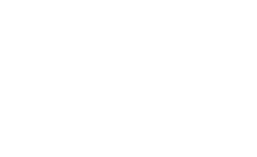 6
Обучение резерва управленческих кадров
Формы обучения на региональном уровне (ТОИПКРО):
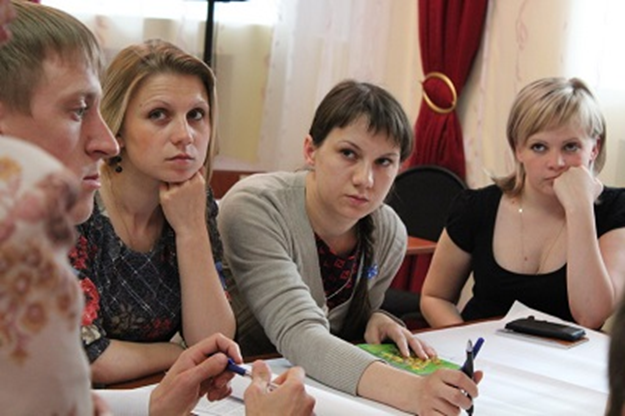 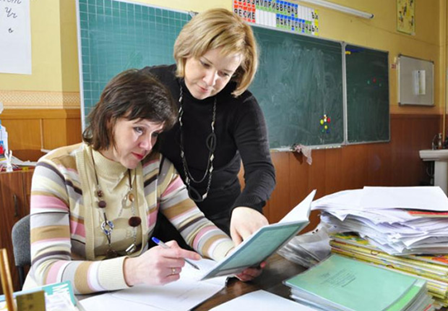 7
Резерв управленческих кадров
Итоги бюджетных курсов «Школа кадрового резерва» в 2017 году
9 муниципалитетов и 3 подведомственных Департаменту общего образования Томской области учреждений
Асиновский, Верхнекетский, Зырянский, Колпашевский, Первомайский, Томский, Чаинский, г.Северск, г. Томск
8
Количество педагогических работников, состоящих в  резерве и прошедших обучение в 2017 году
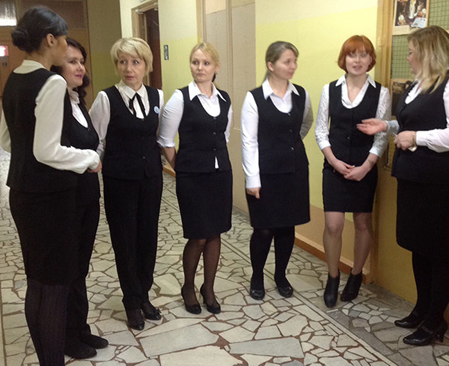 ТГПУ
ТГУ
ТГПК
  по 6%
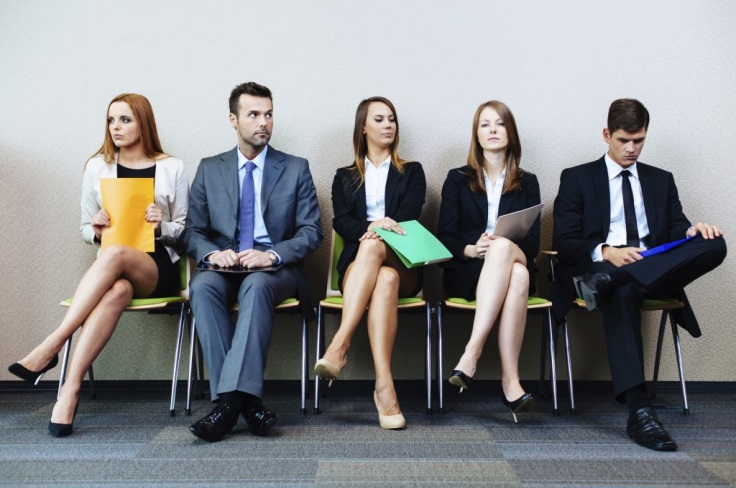 РАНХиГС РЦРО
  по 5%
9
Критерий эффективности работы с резервом управленческих кадров
Назначения из резерва на руководящие должности
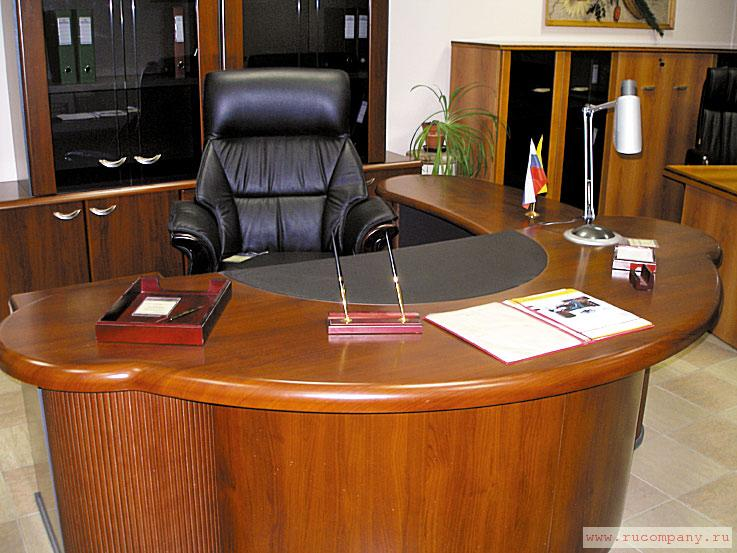 2017 г

24 / 85%
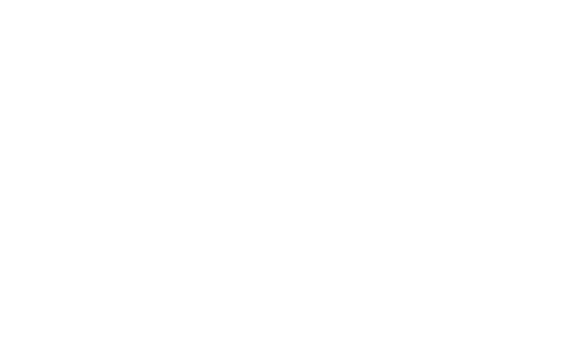 2016 г

29 / 69%
10
Основные выводы:
В целом положительная динамика в работе МОУО с резервом управленческих кадров, 
вместе с тем отсутствуют:

1.  планы индивидуального развития у лиц, зачисленных в резерв
 в Асиновском, Каргасокском, Кожевниковском районах и в г. Кедровый,
2. системная работа по обучению резерва в Александровском, Кривошеинском, 
     Молчановском районах,
3. своевременное размещение информации на сайтах МОУО.



В 2017 году проведен мониторинг,  в ходе которого МОУО осуществлялись в полуавтоматическом режиме сбор и обработка информации, кроме:
     - Верхнекетского района,
     - Кожевниковского района,
     г. Северска, 
представивших информацию в программе word.
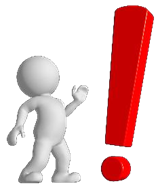 Показатель – назначения на руководящую должность!
11
План индивидуальной подготовки лица, включенного в резерв управленческих кадров
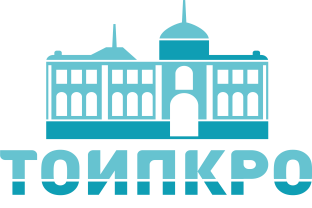 Целевая должность; Ф.И.О., занимаемая должность, Образование; Дополнительное образование